Introduction To DemographyBS SociologySemester: 5thLecture No. 05, 6 and 7Instructor: Mumtaz HussainUniversity of Sargodha Sb Campus Bhakkar
Demography and other social science
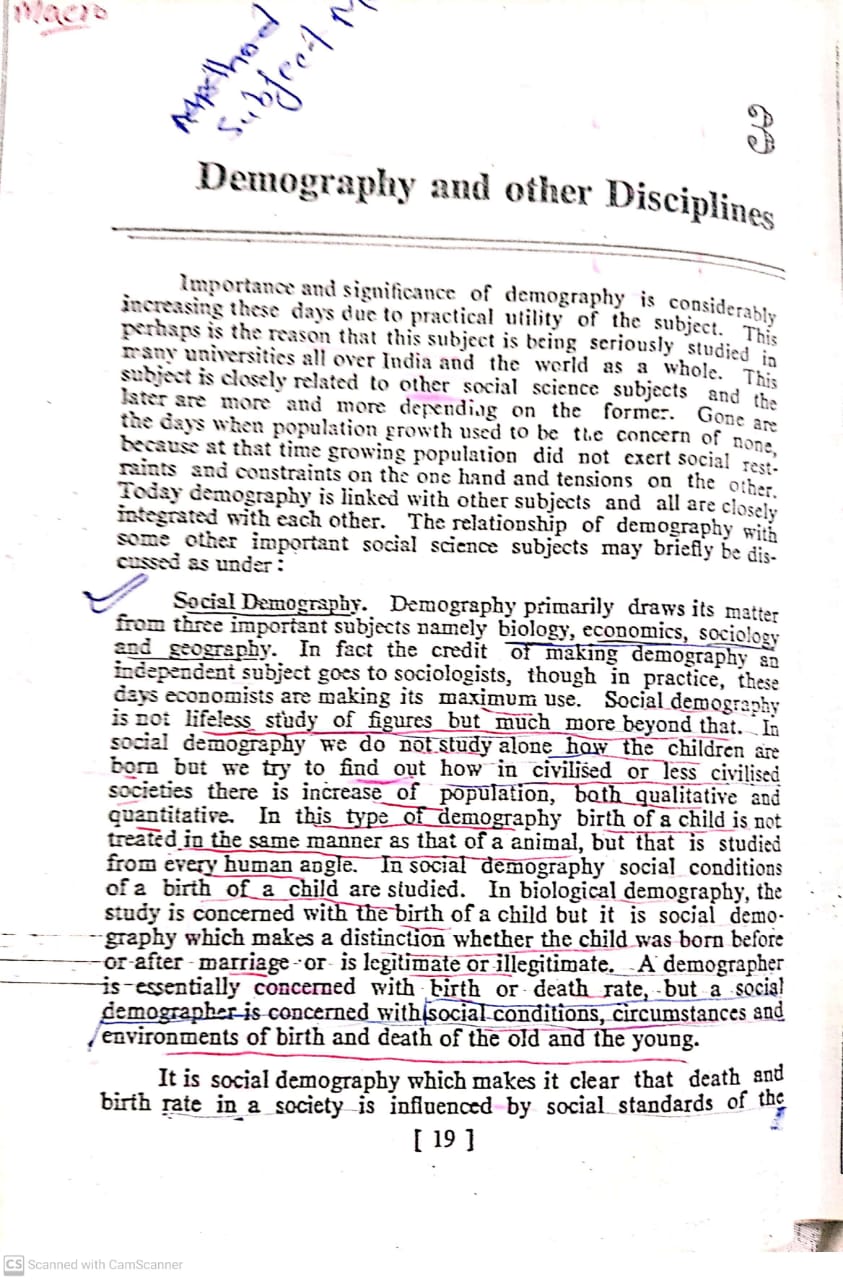 Continue..
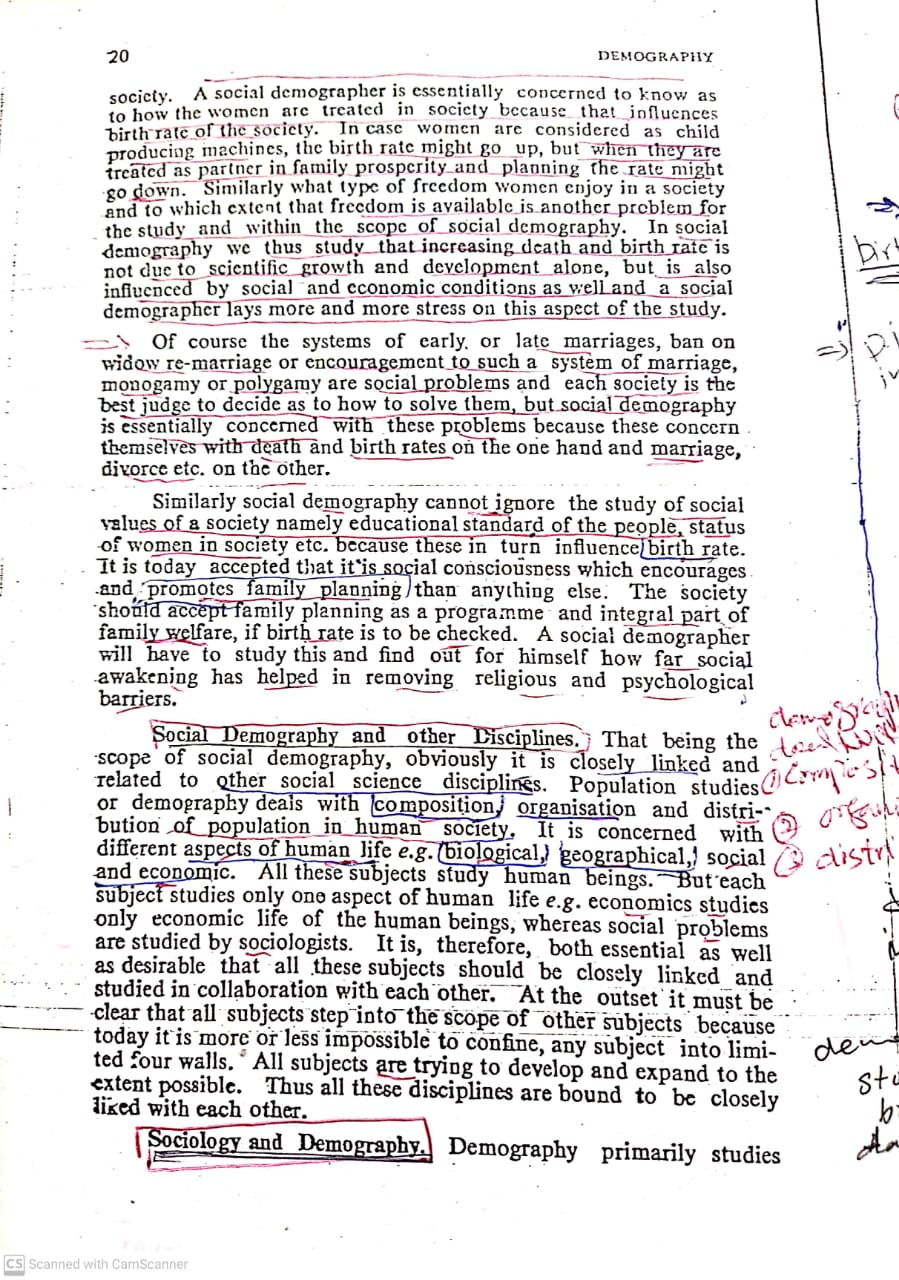 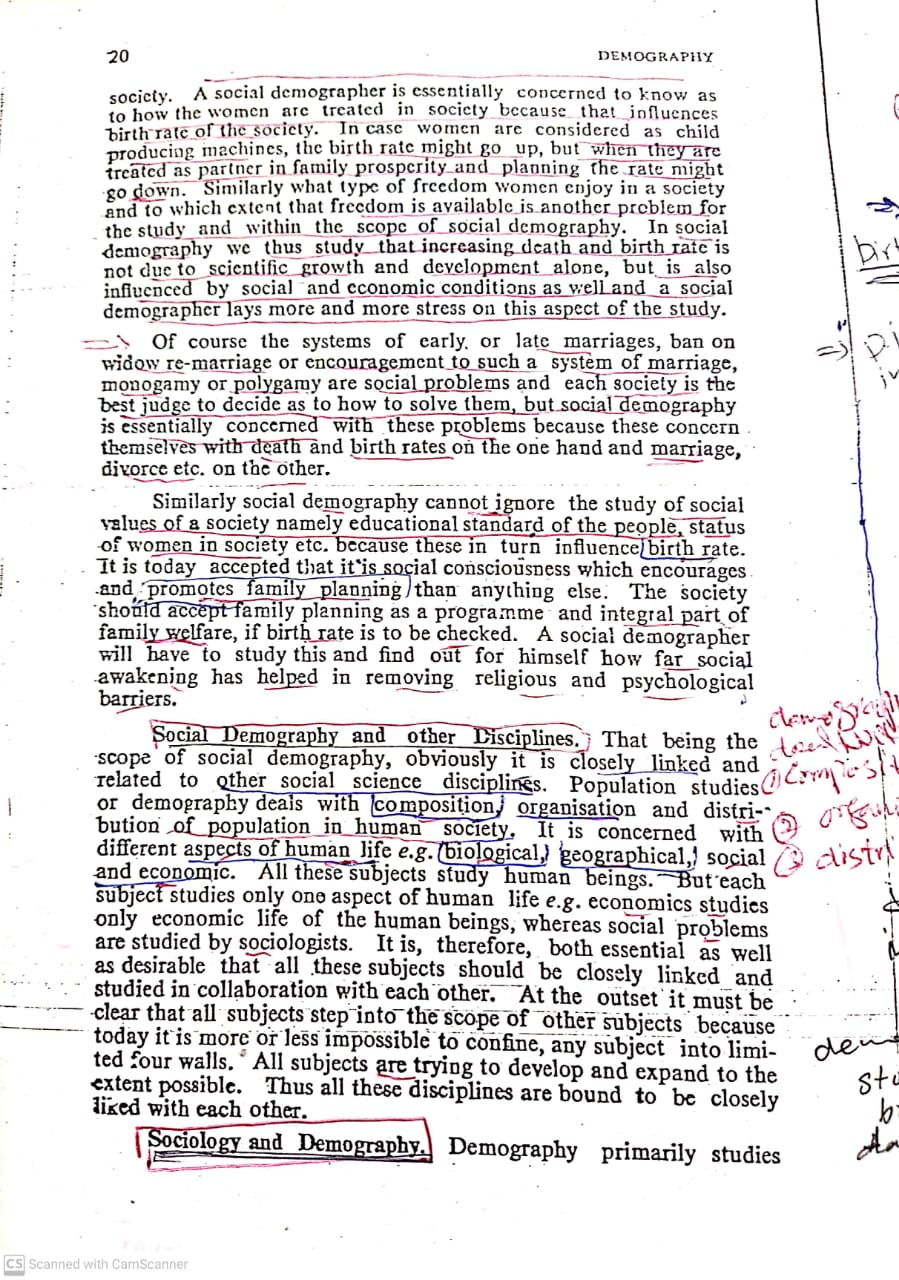 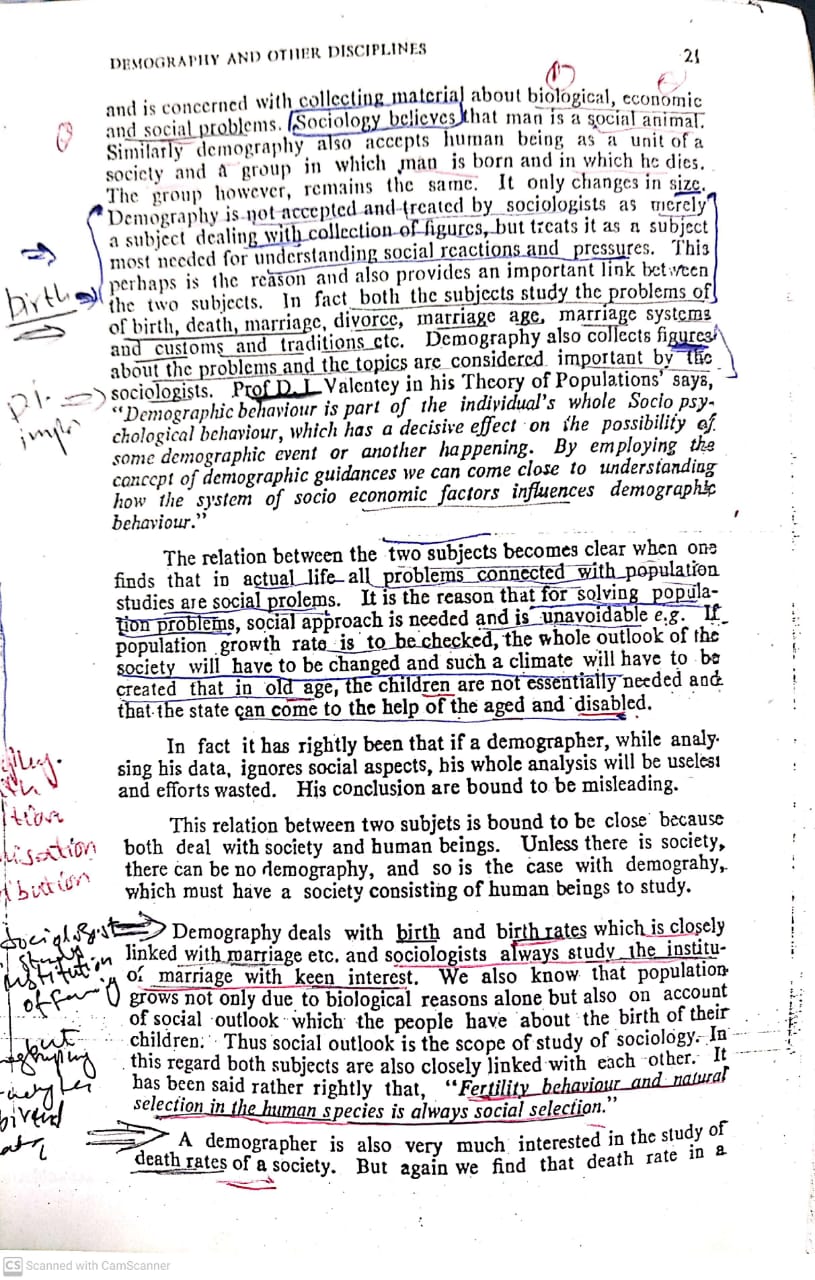 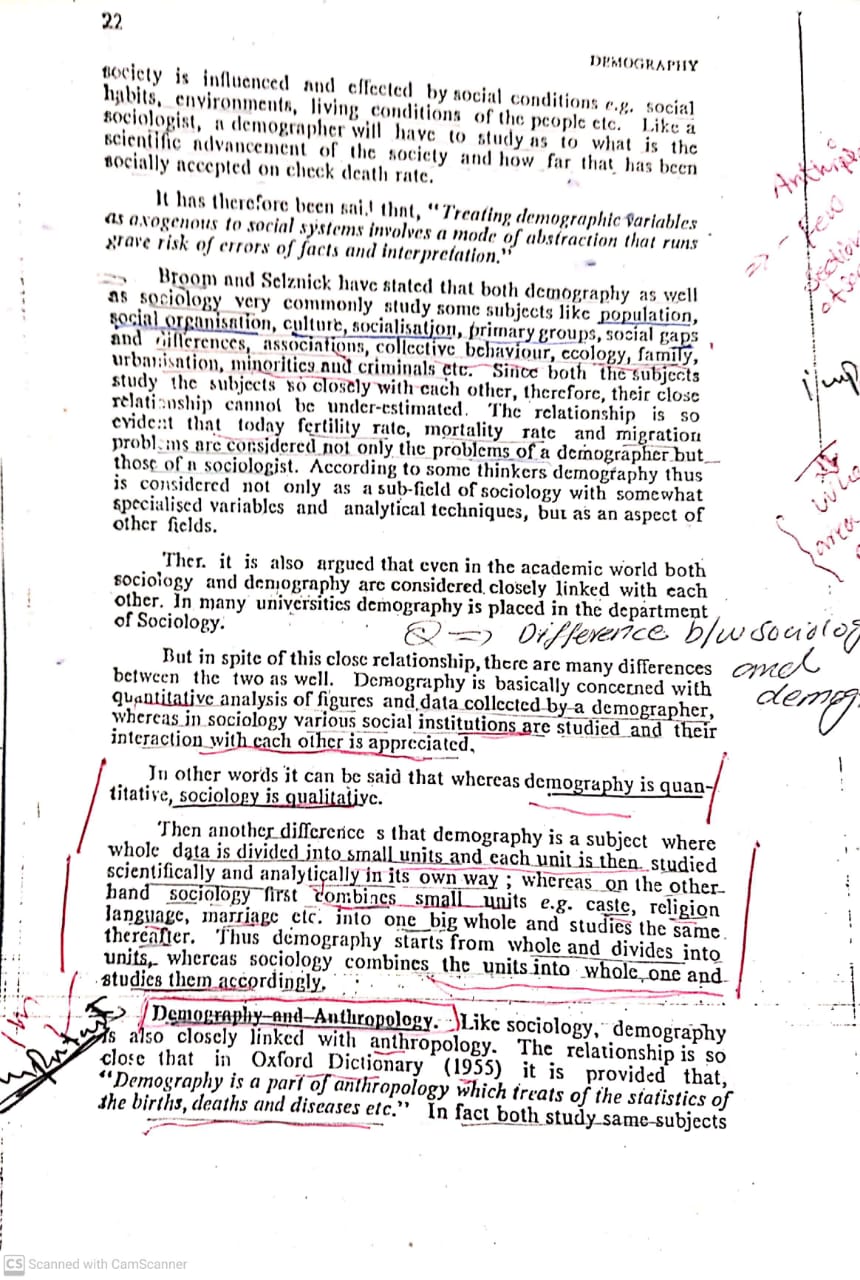 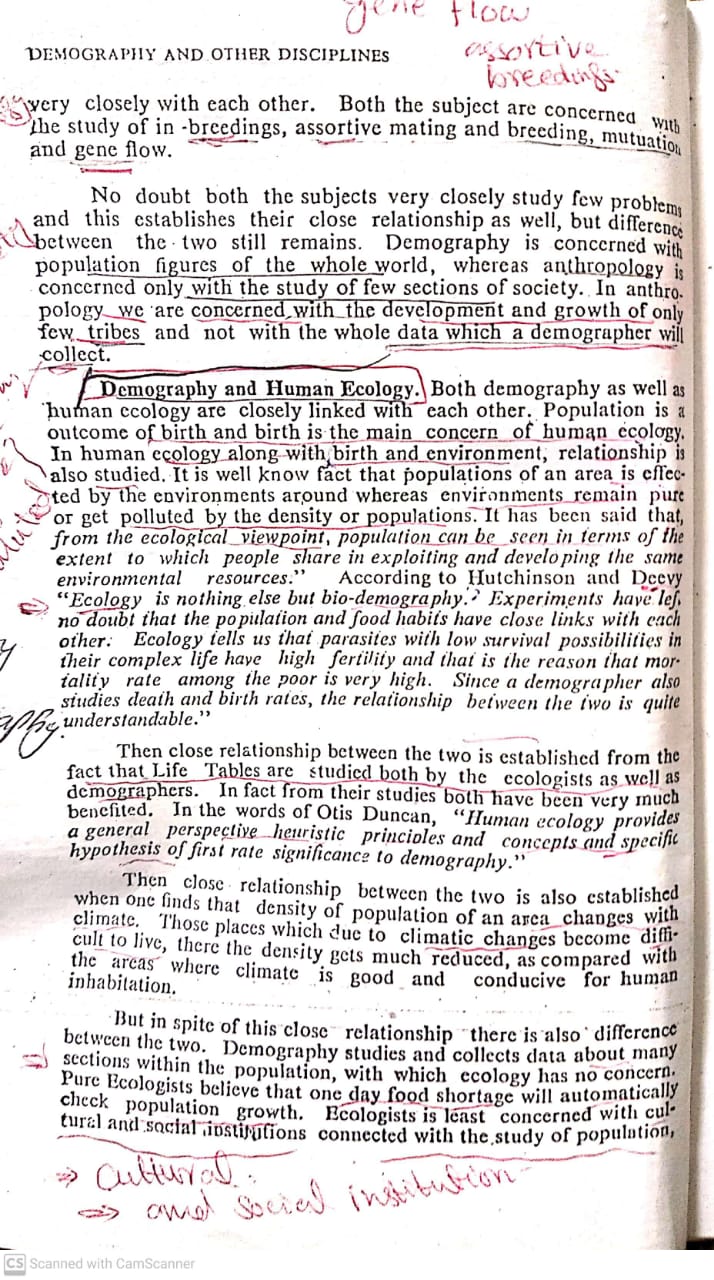 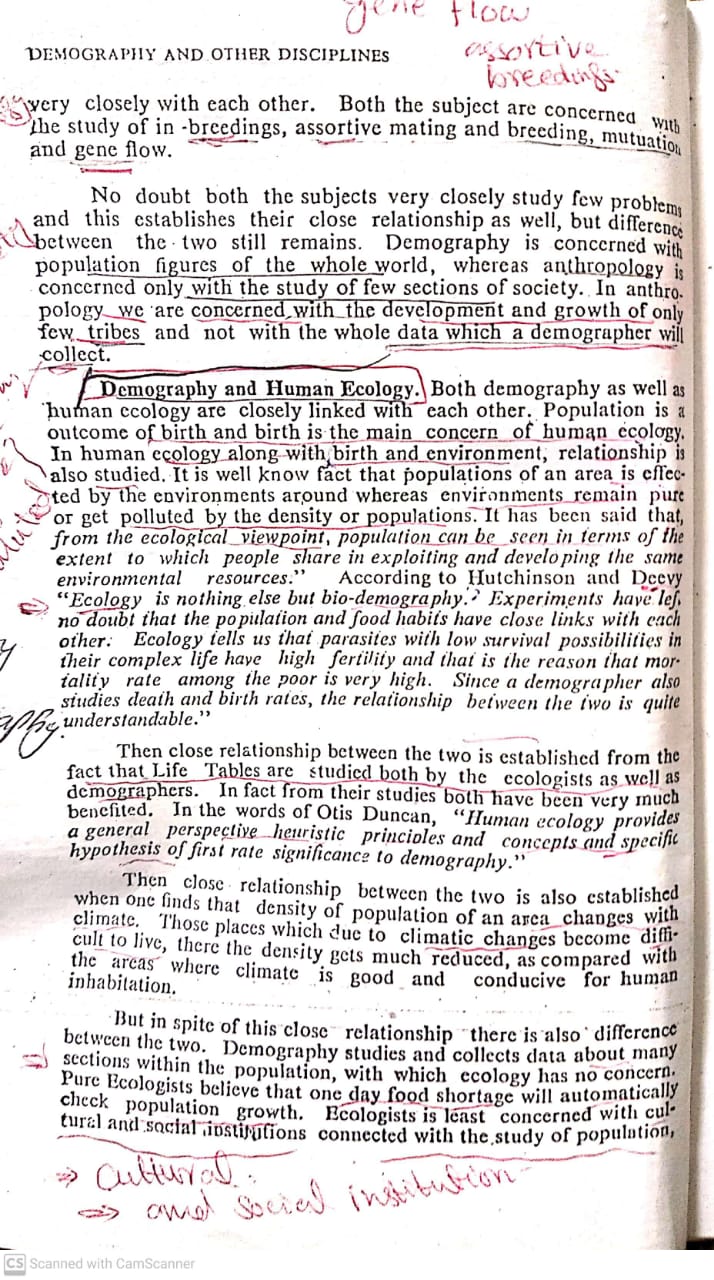 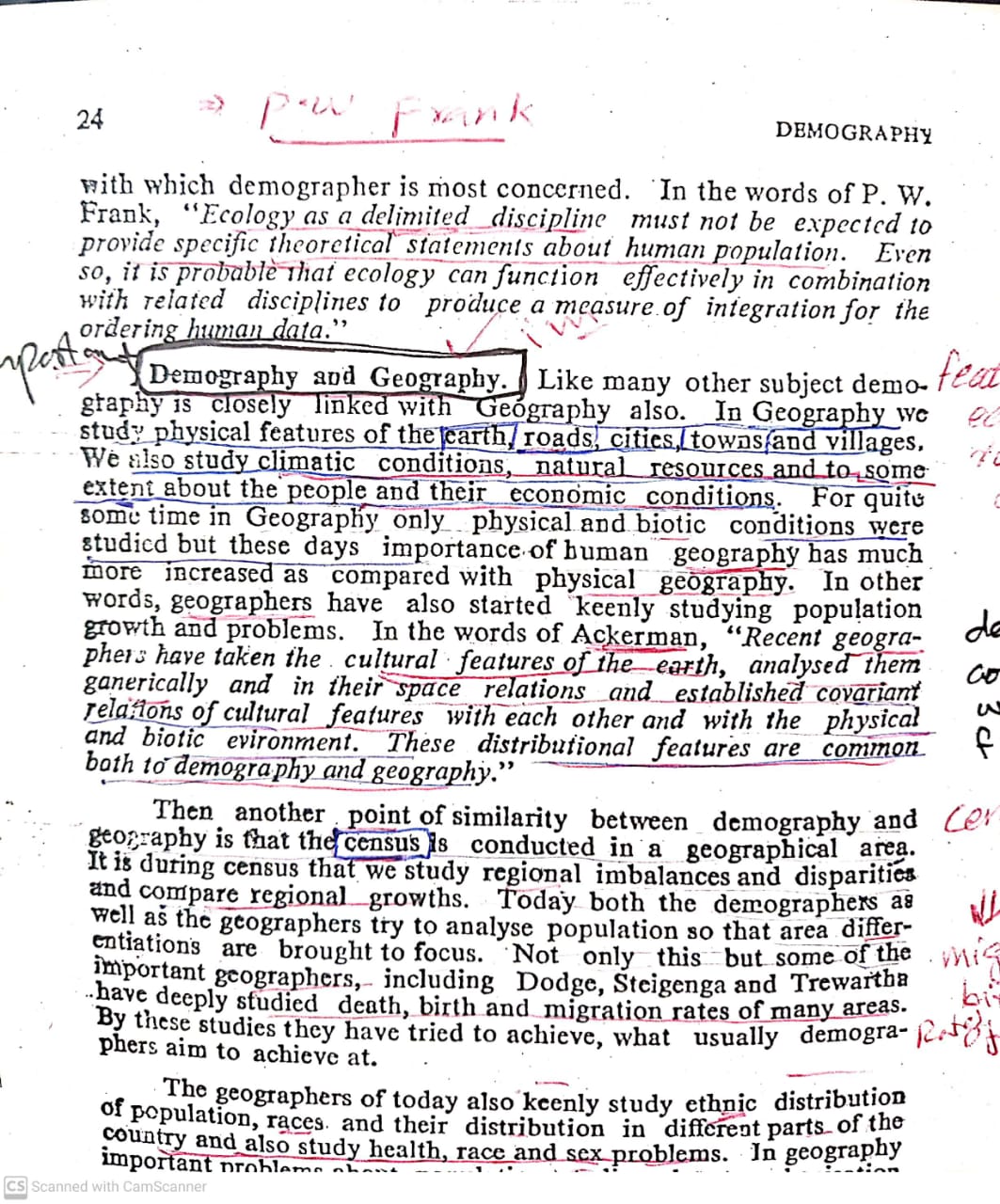 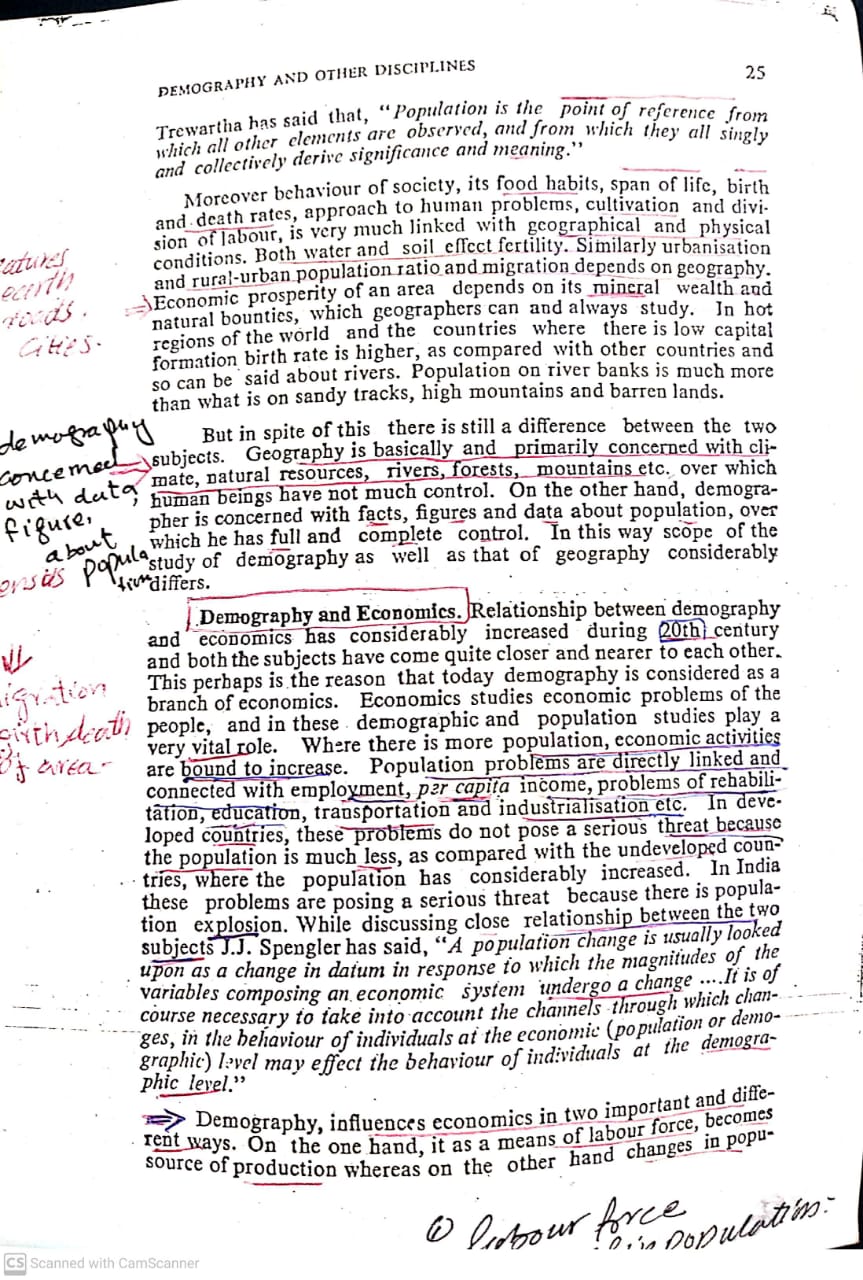 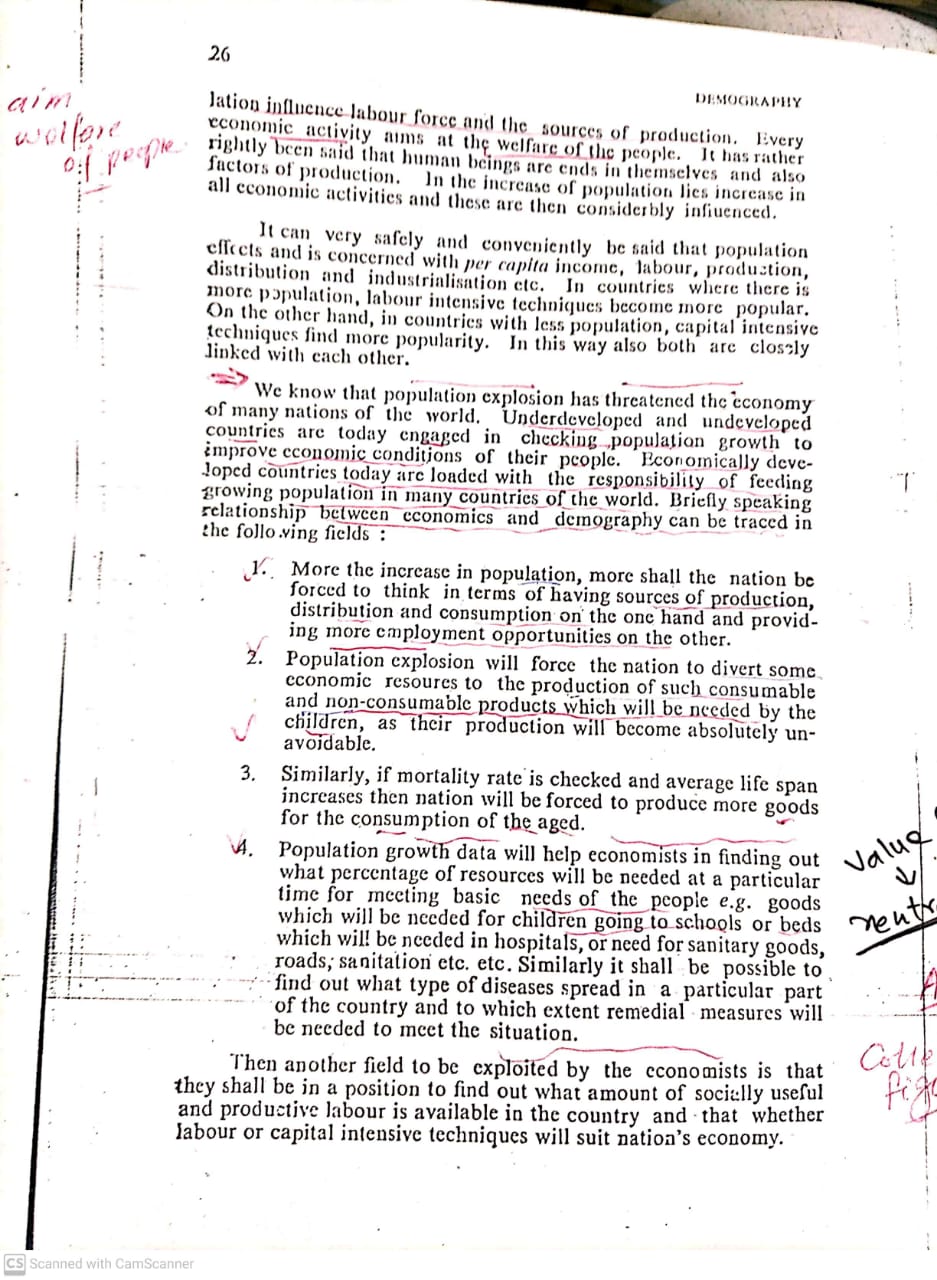 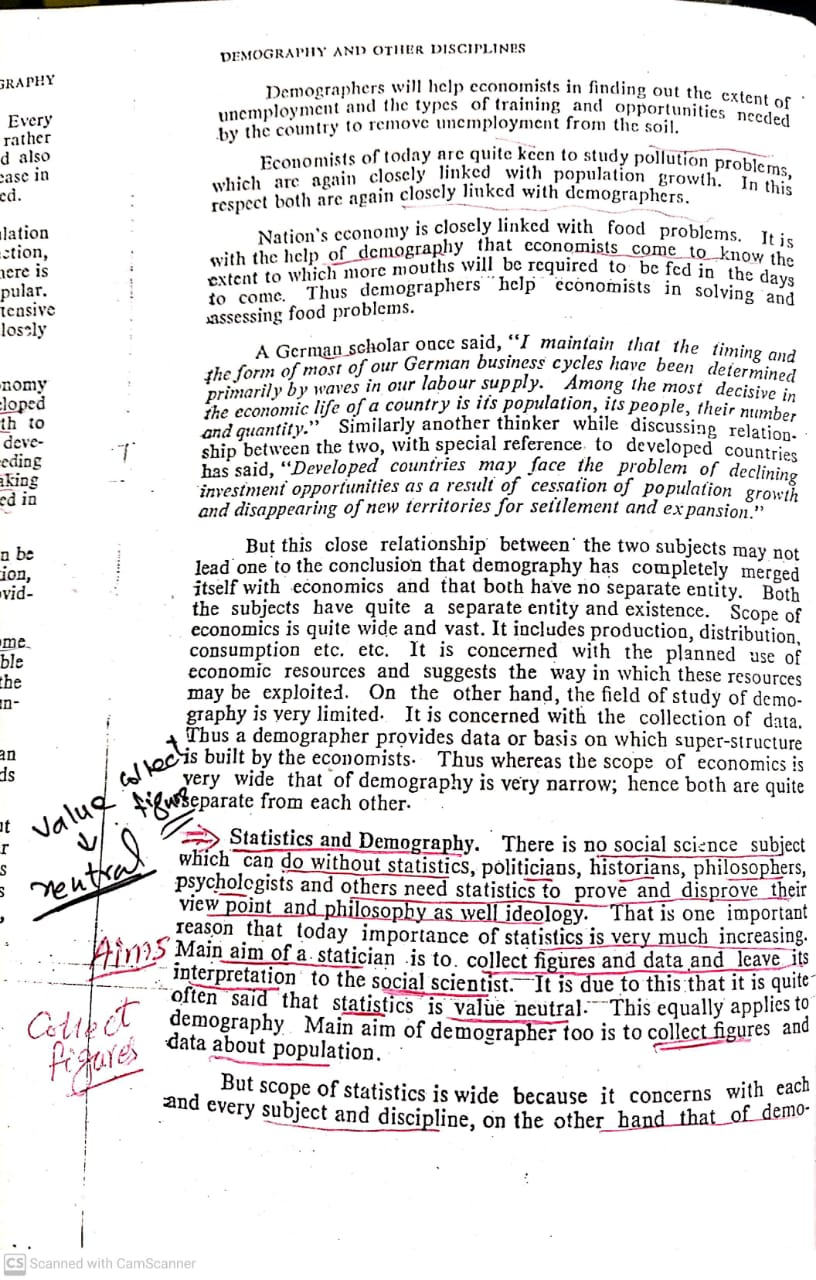 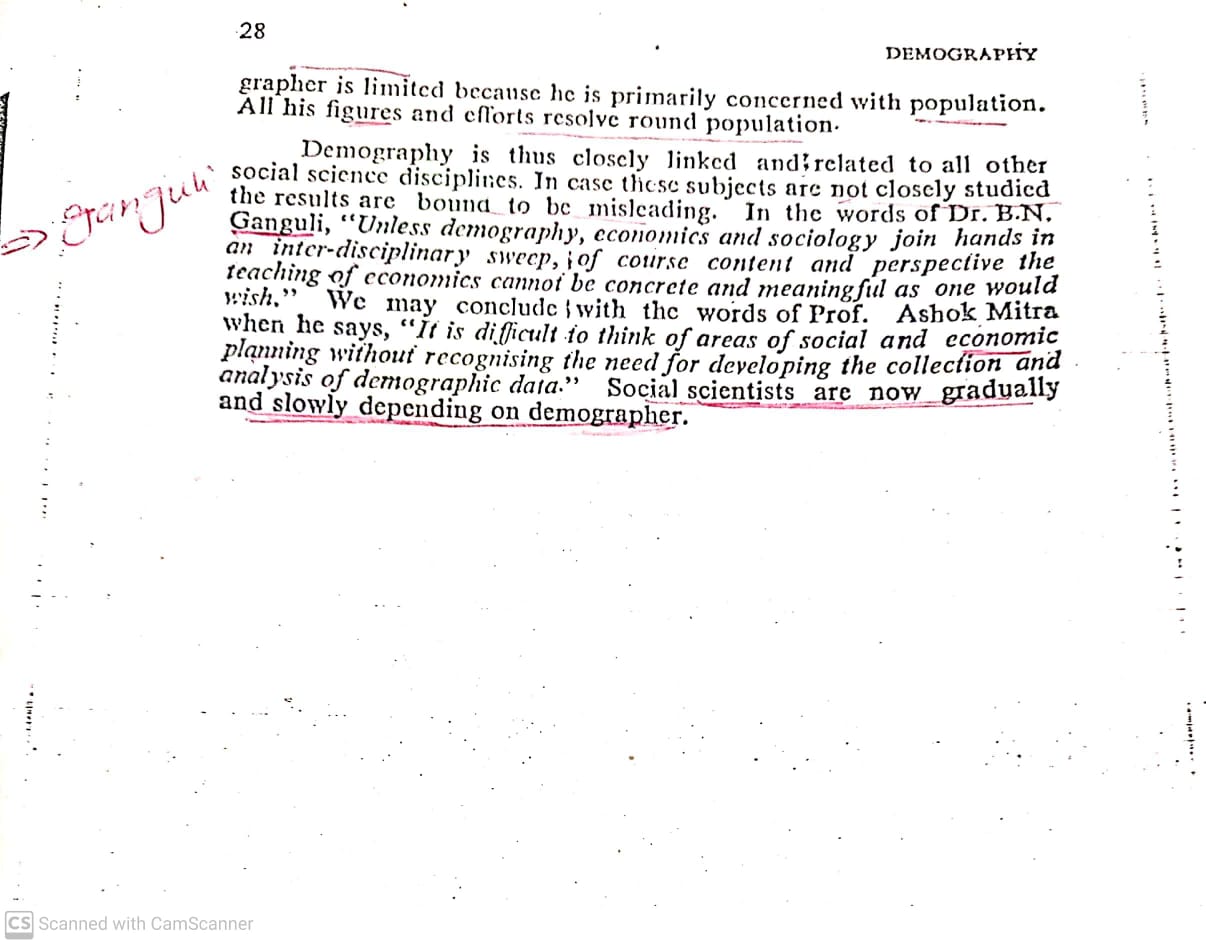 Thank You